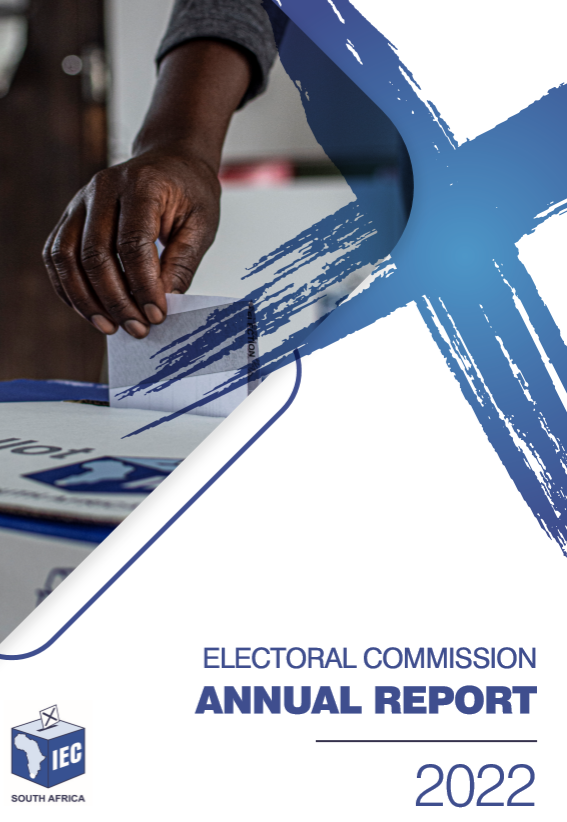 ELECTORAL COMMISSION ANNUAL REPORT2022
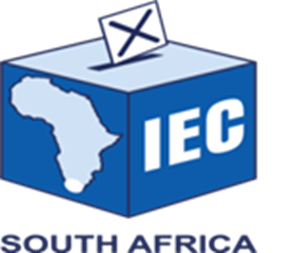 1
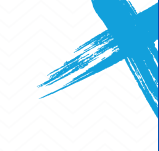 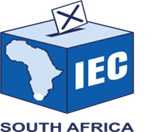 Contents Page
Chief Electoral Officer’s overview 
Summary of year 2021/22 
Year 2021/22 by Numbers 
Performance Information 
Chief Financial Officer report
AGSA Audit 
Statement of Financial Position Highlights 
Statement of Financial Performance Highlights
Compliance with laws and regulations
2
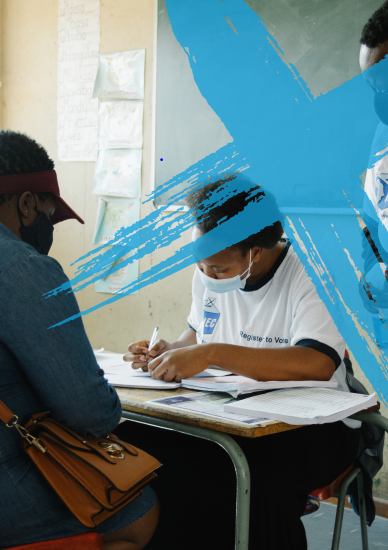 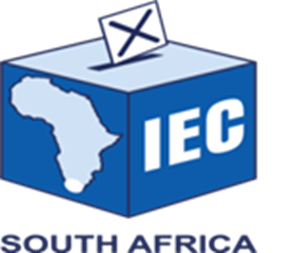 CHIEF ELECTORAL OFFICER’S OVERVIEW
3
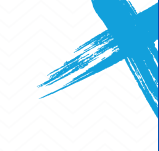 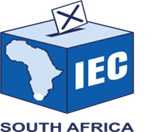 Introduction
It is my singular honour, as Chief Electoral Officer, to present the annual report for the financial year 2021/22, which covers activities undertaken by the Electoral Commission during the period 1 April 2021 to 31 March 2022. 
The conduct of South Africa’s sixth democratic municipal elections, LGE 2021, dominated the financial year. This election project was perhaps our biggest challenge yet, given that free, fair and credible elections were delivered during an uncertain period of the coronavirus pandemic and following a Constitutional Court ruling.
The election was delivered in spite of a compressed 42-day election timetable and the introduction of innovative voter management technology. 
These challenging conditions makes the achievement of a clean audit for the second consecutive year that much more remarkable.
4
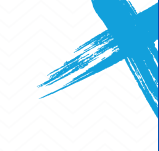 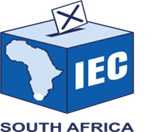 Introduction
It speaks volumes about the dedication shown by the Commission, management and staff. 
The achievements relates not only to the Commission’s electoral mandate, but also to a commitment to financial probity.
5
SUMMARY OF THE YEAR 2021/22
DELIVERED FREE & FAIR ELECTIONS FOR LGE 2021
2nd CLEAN AUDIT REPORT ISSUED BY AGSA
6
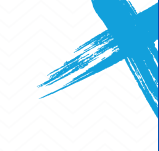 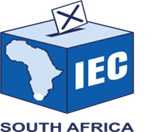 YEAR 2021/22 BY NUMBERS
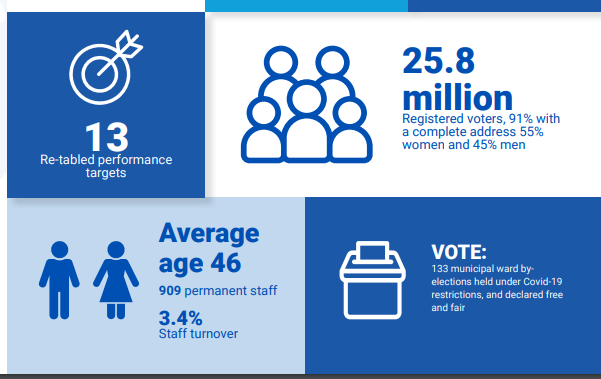 7
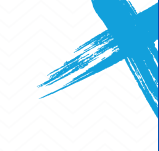 YEAR 2021/22 BY NUMBERS
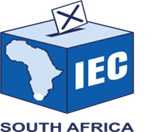 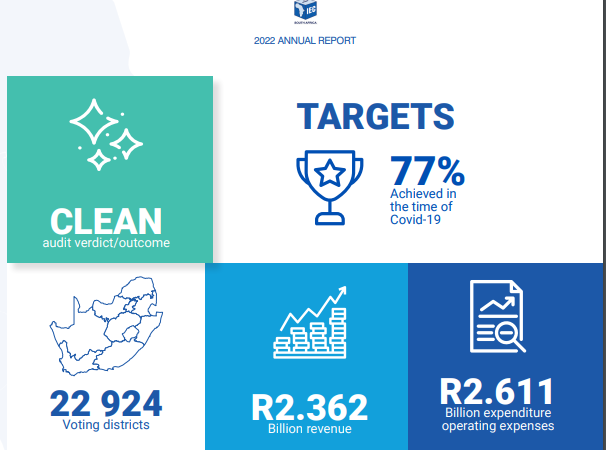 8
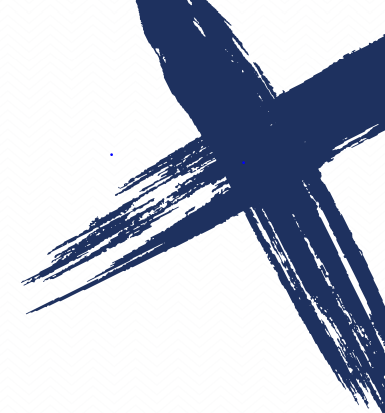 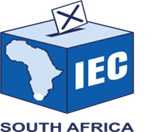 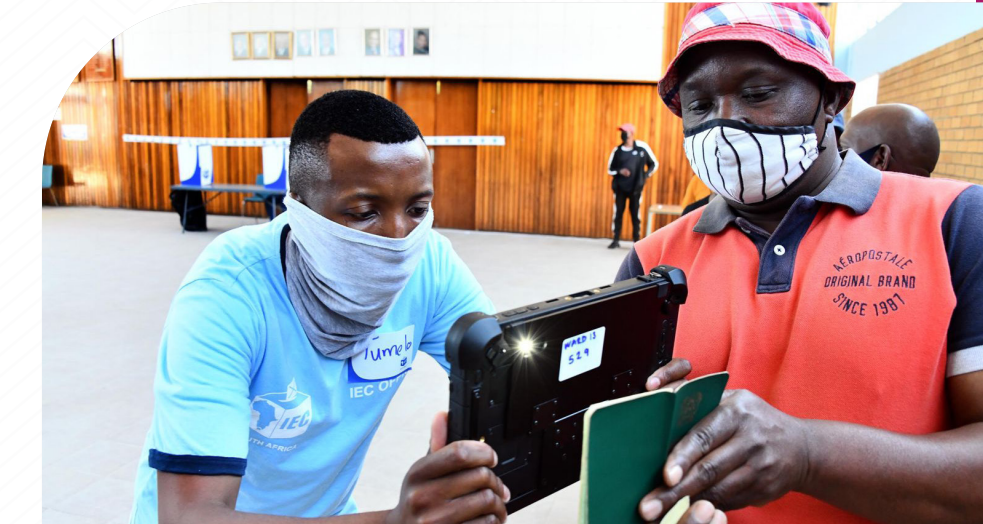 Performance Information
9
Strategic Outcome-oriented Goals
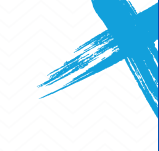 10
Programme 1: Administration
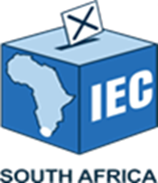 The purpose of Programme 1 is to achieve the strategic outcome of strengthening institutional effectiveness at all levels of the organisation. It also provides the overall strategic management of the Electoral Commission, as well as centralised support and financial management services.
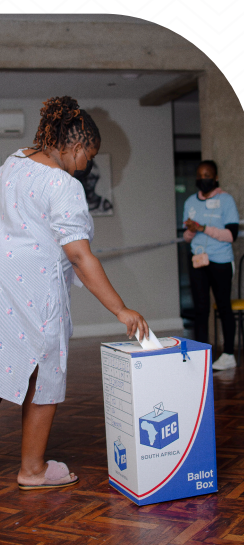 OUTCOME :
Strengthened institutional effectiveness

Total targets: 4
Targets achieved: 3 
% of achievement: 75%
11
Programme 1: Highlights
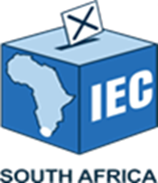 1. ICT ENVIROMENT 
98,3% of 2 214 hrs  target was achieved   for network and application systems availability
3. RISK 
All the quarterly  strategic risk assessment were  performed. Target was achieved
2. STAFF

81,4% of 1113 posts were filled resulting in the target not achieved  by 8,6%
01
4. Clean Audit 
AGSA has issued a clean audit outcome. Target was achieved for the financial year ending 31 March 2022.
ICT Environment
02
Staff
03
Risk
04
Clean Audit
[Speaker Notes: © Copyright Showeet.com – Creative & Free PowerPoint Templates]
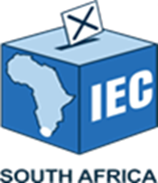 Programme 2: Electoral Operations
Programme 2 focuses on the strategic outcome of managing and delivering free and fair elections by striving for excellence at voting station level; ensuring accessibility and suitability of voting facilities and processes; managing results; maximising electoral justice for all stakeholders in the electoral process; enhancing the credibility of the voters’ roll; ensuring compliance with legal prescripts; and continuously improving the legislative framework.
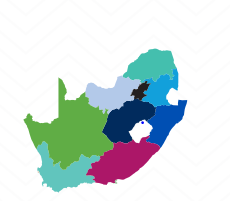 OUTCOME :
Free and fair elections of representatives delivered

Total targets: 2
Target achieved: 0
% of achievement: 0%
13
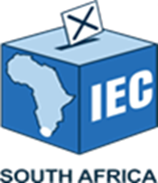 Programme 2: Highlights
2. Maintain Voter’s Roll

A target of 26 096 884 was not achieved  resulting in an under achievement by 443 116. Traditionally, two general voter registration weekends  are held ahead of a general election. Owing to Covid-19 and the regulations promulgated to curb the spread of the virus, it was not possible for the Electoral Commission to schedule two registration events.
Manage Free and Fair  Elections 
1 election was set aside resulting in the target not being achieved. The Electoral Court set aside the Ward 33 election in Enoch Mgijima Municipality, principally because of the environmental circumstances surrounding the elections in the ward. While counsel had advised that there were reasonable prospects of success on appeal, the Commission opted not to appeal in order to contribute to the stability of governance in the municipality
Manage Free & Fair Elections
01
02
Maintain Voter’s Roll
14
[Speaker Notes: © Copyright Showeet.com – Creative & Free PowerPoint Templates]
Programme 3: Outreach
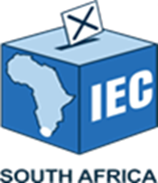 This programme focuses on the strategic outcome of informing and engaging citizens   
and stakeholders in electoral democracy. The programme fosters participation in electoral democracy by providing civic and democracy education on a continuous basis; voter and balloting education as may be required by each election; strategic and thought leadership on matters pertaining to electoral democracy; broadening our research agenda and issuing publications; increasing visibility through proactive consultation, effective communication, and presence among our stakeholders and communities; facilitating platforms for political dialogue; cultivating an environment conducive for the holding of free and fair elections; and constantly engaging the media.
OUTCOME :
Informed and engaged citizens and stakeholders in electoral democracy

Total targets: 5
Targets achieved: 5
% of achievement: 100%
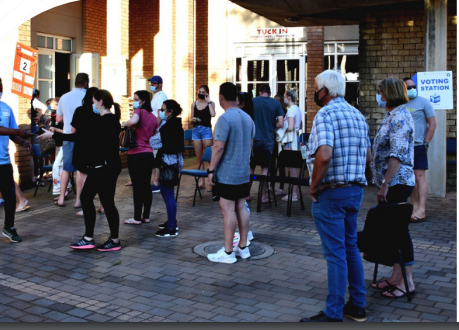 15
Programme 3 : Highlights
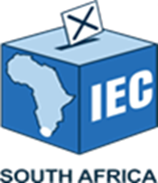 Educational Events 
42 619 is the total number
of civic and democracy education which were held resulting in the target being achieved and exceeded.
Multimedia Communication
Target for multimedia communication on various platforms was achieved and exceeded
Leadership Interactions 
10 thought leadership
interactions were achieved as planned.
05
Stakeholder Meetings 
55 meetings with stakeholders held resulting in the target being achieved and exceeded.
Research Initiatives
Research Initativies 
3 research initatives were achieved and exceeded.
04
Leadership Interactions
03
Educational Events
02
Stakeholder Meeting
01
Multimedia
Communications
16
[Speaker Notes: © Copyright Showeet.com – Creative & Free PowerPoint Templates]
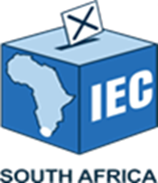 Programme 4: Party Funding
This programme focuses on the strategic outcome of contributing to the enhancement of transparency in elections and party funding.
The programme manages party funding and donations in
compliance with legislation, and 
strengthens cooperative relationships by providing consultative and liaison platforms between the Electoral Commission and political parties and candidates, using systems, people and processes that are sustainable.
It also provides effective management of the registration of political parties and processing of the nomination of candidates for various electoral events.
OUTCOME:
Contributes to the enhancement of transparency in elections and party funding

TOTAL TARGETS: 3
Target achieved: 3
% of Achievement: 100%
17
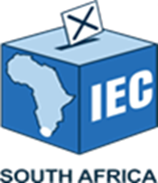 Programme 4: Party Funding
Liaison Sessions 
19 liasion sessions held with stakeholders and potential contributors to the Multiparty Democracy Fund.
The target was achieved and exceeded by 9 meetings.
Disbursements 
4 disbursements to
represented parties were made resulting in the  target being achieved.
01
Disbursements
02
Liaisons Sessions
18
[Speaker Notes: © Copyright Showeet.com – Creative & Free PowerPoint Templates]
Chief Financial Officer Report Presented by Ms Andile Dawn Mbatha CA (SA)
[Speaker Notes: © Copyright Showeet.com – Creative & Free PowerPoint Templates]
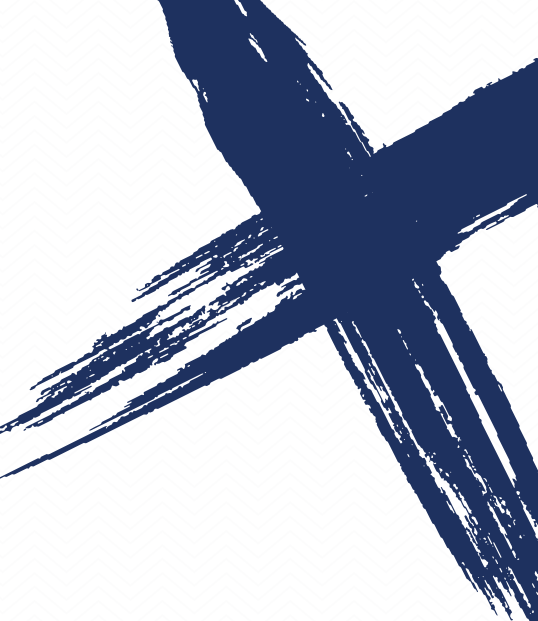 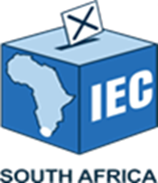 Contents
AGSA Audit 
Statement of Financial Position Highlights 
Statement of Financial Performance Highlights
Compliance with Laws and Regulations
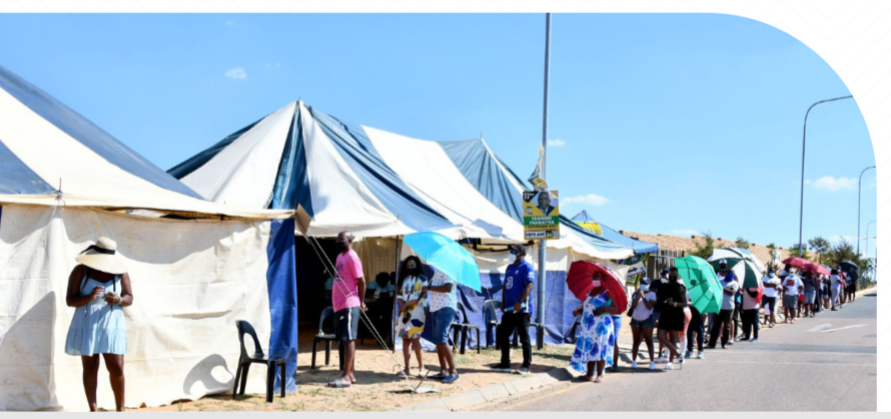 20
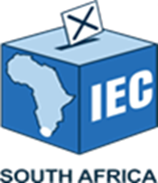 AGSA AUDIT
21
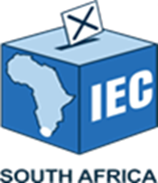 No material matters identified by AGSA!
22
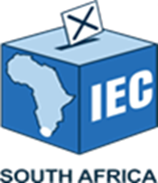 R3,5 billion awards selected for testing Testing including the procurement of       the VMD devices
23
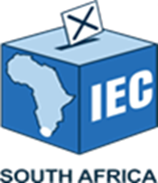 0% of irregular expenditure identified by AGSA
24
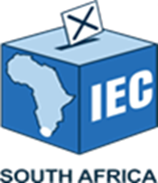 FINANCIAL STATEMENTS
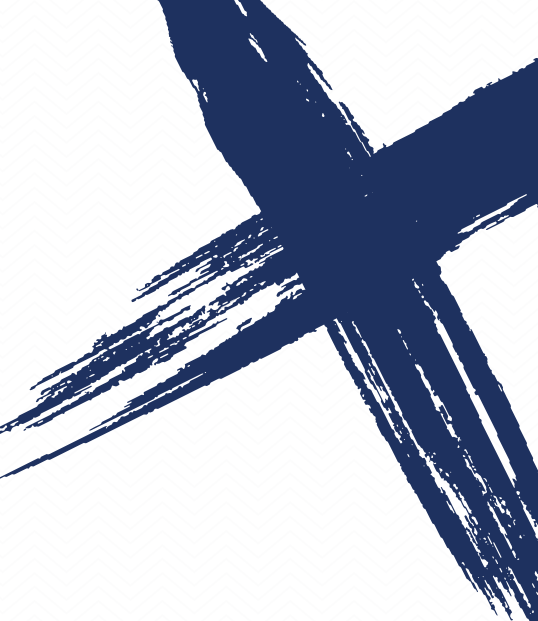 Statement of Financial Position Highlights
01
Non-Current Assets 
Capitalized the VMD at R545 million
02
Current assets 
Receivables as a result of related party transactions and   prepayments
03
Non-Current Liabilities 
Operating lease and lump sum provision accounted
04
Current Liabilities 
Normal Trade payable and year-end accruals
Net assets
Accumulated surplus as result of the net effect between total assets and liabilities
05
26
[Speaker Notes: © Copyright Showeet.com – Creative & Free PowerPoint Templates]
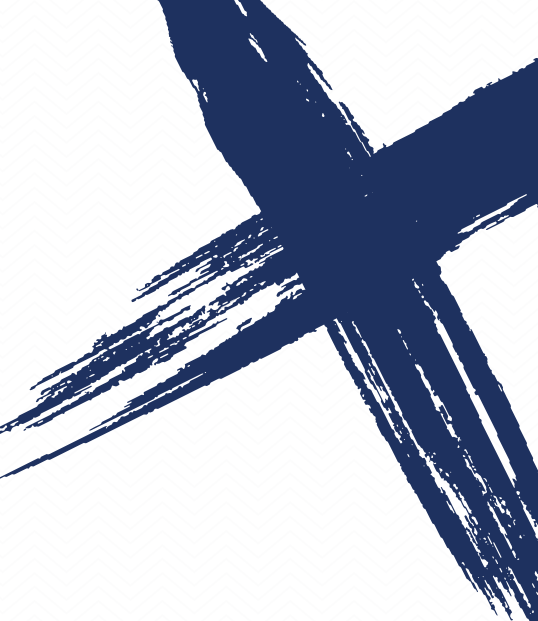 Statement of Financial PerformanceHighlights
3.Revenue from exchange transctions
1.Revenue from NON-Exchange transactions
Revenue of R91 million was mainly generated from sponsorship for the ROCs and investment income
01
Government allocation increased by 7% to            R2,250 billion. Lease revenue (free voting station) increased by 2 840% to R6,2 million
4.Goods & SERVICES
As result of election activies expenditure increased by 374% to R1,463 billion
02
2. Employee cost
5.Audit fee
03
Audit fees totalled R10,1 million
In relation to the election activities  the expenditure increased by 27% to      R962 million.
04
05
[Speaker Notes: © Copyright Showeet.com – Creative & Free PowerPoint Templates]
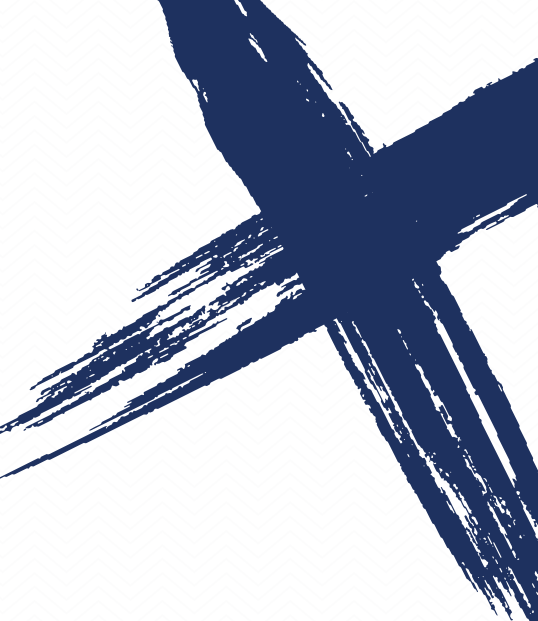 Cost DRIVERS FOR LGE2021
5. Proffessional services
4. SUBSISTENCE & TRAVEL
6.Communications & CONNECTIvity
3.CONSUMABLES
05
7. Advertising
06
04
03
07
2.PRINTING & STATIONERY
02
01
1.CONFERENCES & WORKSHOPS
28
[Speaker Notes: © Copyright Showeet.com – Creative & Free PowerPoint Templates]
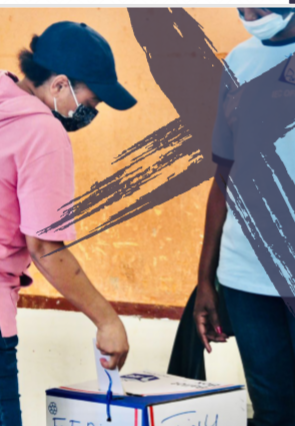 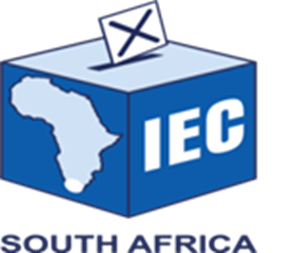 COMPLIANCE WITH LAWS AND REGULATIONS
29
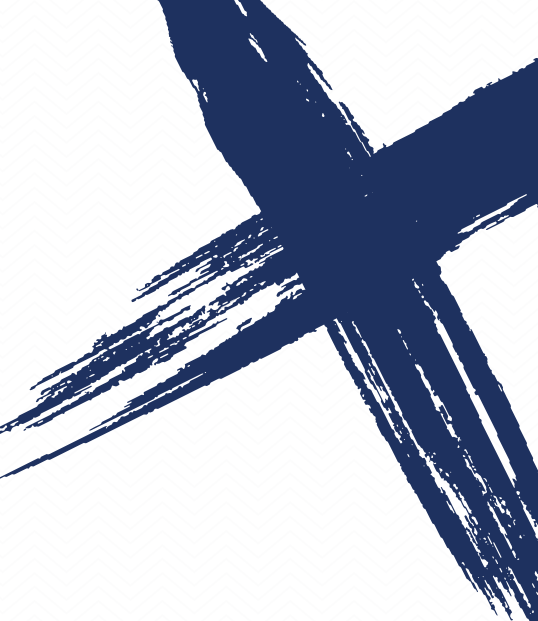 Irregular Expenditure
[Speaker Notes: © Copyright Showeet.com]
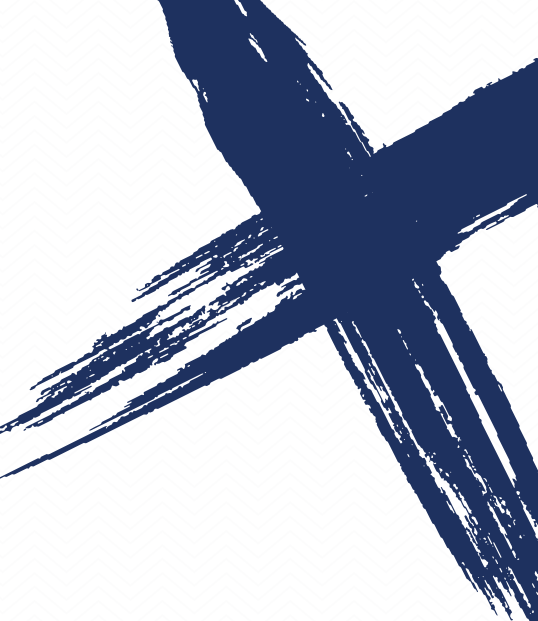 Fruitless and wasteful expenditure
Fruitless and wasteful expenditure of R1.7 million of this 98% relates to fraud which has been referred to South African Police Services the balance is interest due to late payment.
31